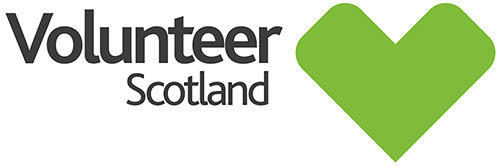 Investing in Volunteers
UK quality standard for the involvement of volunteers in an organisation
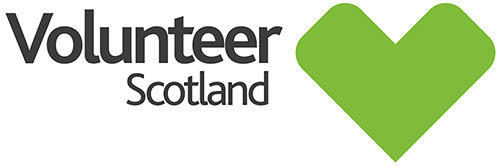 Nine indicators and a total of 46 practices
Six steps  to achieving the award
Accreditation is for 3 years
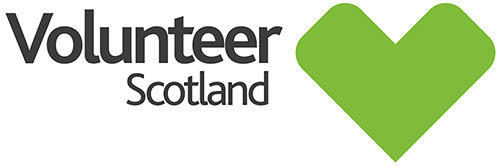 9 Indicators                   Indicators
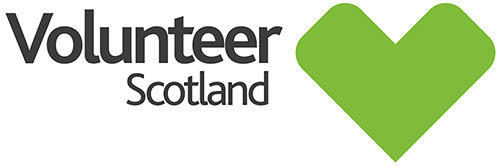 Six step cycle
3.     Development
4.     Assessment
2.    Self assessment
5.  Quality Assurance
1.    Getting started
6.   Maintaining the standard
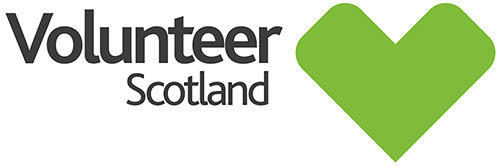 Why IiV?
It says to volunteers ‘be assured that what we are doing is very best practice. We’re serious about you... You’ll get the best experience possible’
A chance to take stock and review practices and ensure they are fit for purpose
The award evidences to external referring organisations how good our volunteer programme is
It shows that we are a professional organisation committed to maintaining and improving standards for volunteers
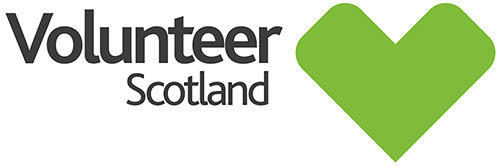 The impact of IiV?
The IiV process motivated us to review and streamline our policies. We also have produced a more readable induction booklet and have put all documents online on our website
Since IiV, the profile of the volunteers has improved immensely
The whole process was a real morale boost for the whole team
Training staff now dedicate time to deliver tailored volunteer friendly sessions
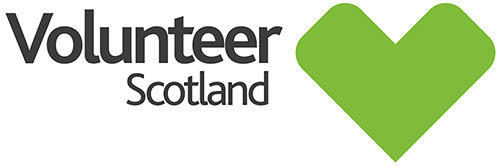 The impact of IiV?
Volunteer management is now seen as a key skill within employee roles – not just a side role
A volunteer representative is now invited to most of the organisation’s meetings
We have offered new ways for volunteers to feed back and express their views, such as feedback forms and survey monkey opportunities
New areas of volunteer involvement have been identified with more responsible roles being developed
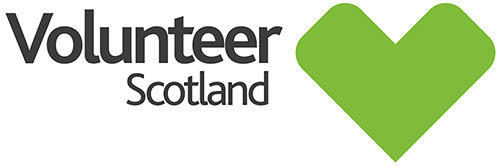 Step In to IiV
Getting started


Self assessment and feedback


Development plan
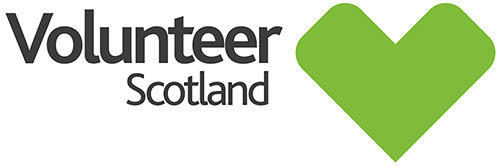 Taking things further…
Look at the standard – is it right for you?

 Discuss options and costs with IiV team

 Make sure the whole organisation is ‘on    board’

 Register online 	www.investinginvolunteers.org.uk
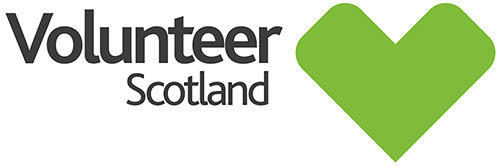 Taking things further…
Any questions?